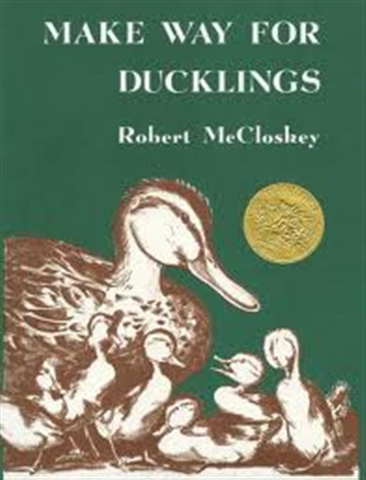 Text Talk
Old Wire Road Elementary School
enormous – very large in size
The pumpkin was enormous.
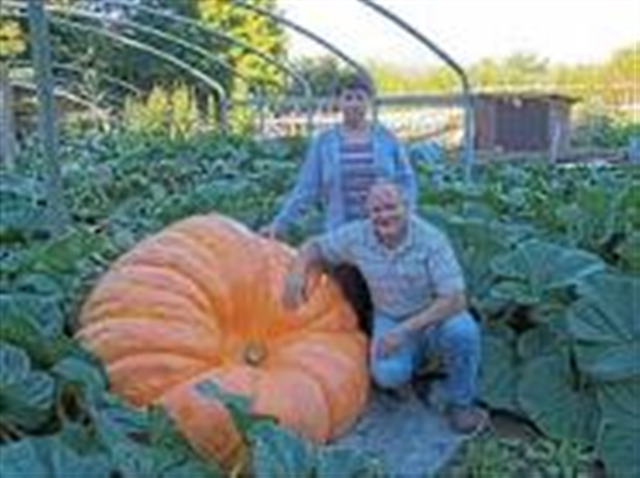 waddled – to walk with side to side steps
The duck and her babies waddled toward the pond.
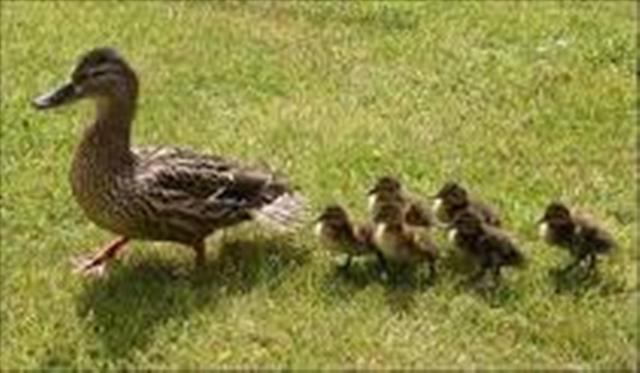 beckoned – to call or motion to come with your head or hand
My teacher beckoned us to come to the carpet.
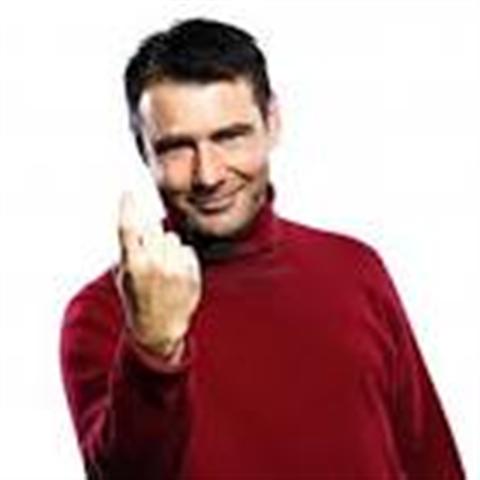 Which picture goes with enormous?
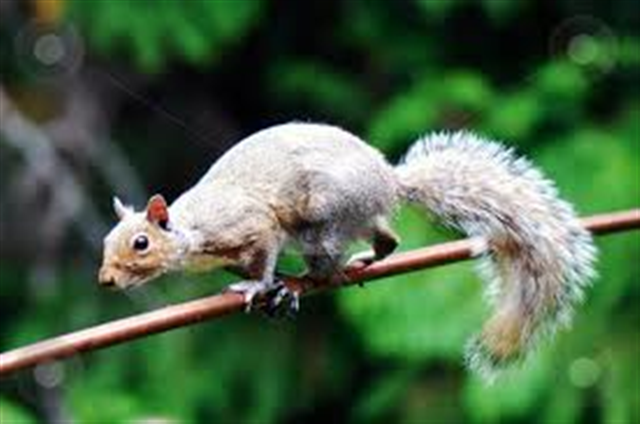 Which picture goes with waddled?
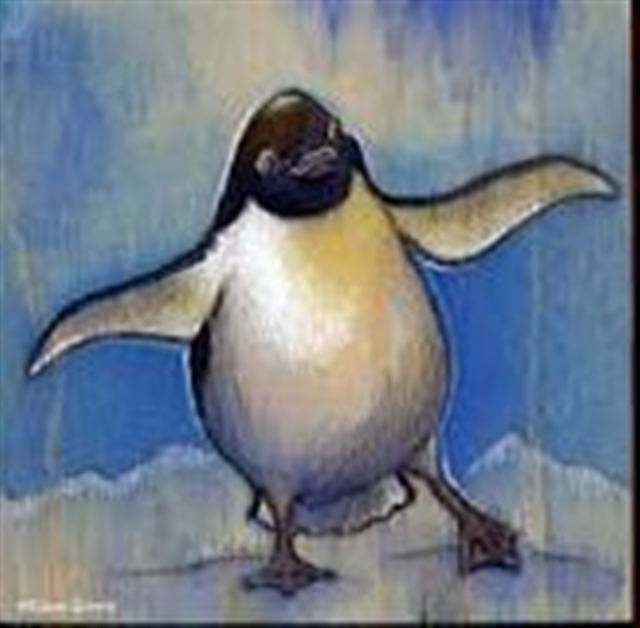 Which picture goes with beckoned?
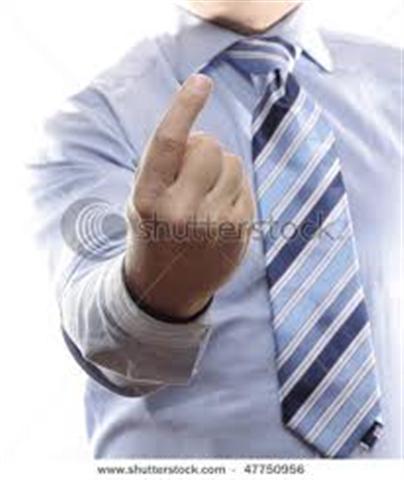 Which word goes with this picture:enormous, waddled, or beckoned?
Which word goes with this picture:enormous, waddled, or beckoned?
Which word goes with this picture:enormous, waddled, or beckoned?